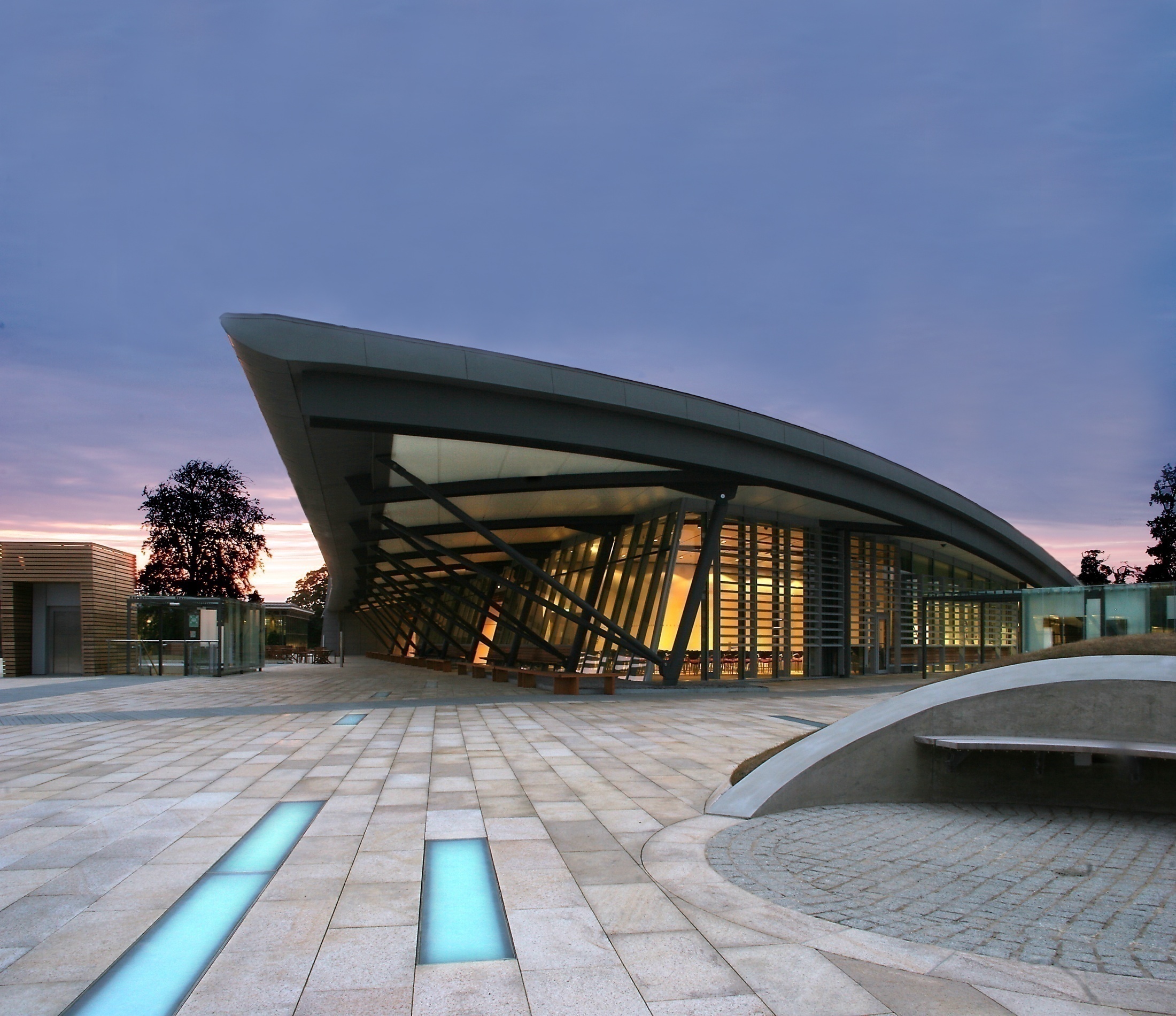 Scaff10x – A Relational Matrix Based Algorithm for Genome Scaffolding using 10x Data
Zemin Ning
The Wellcome Trust Sanger Institute
UK
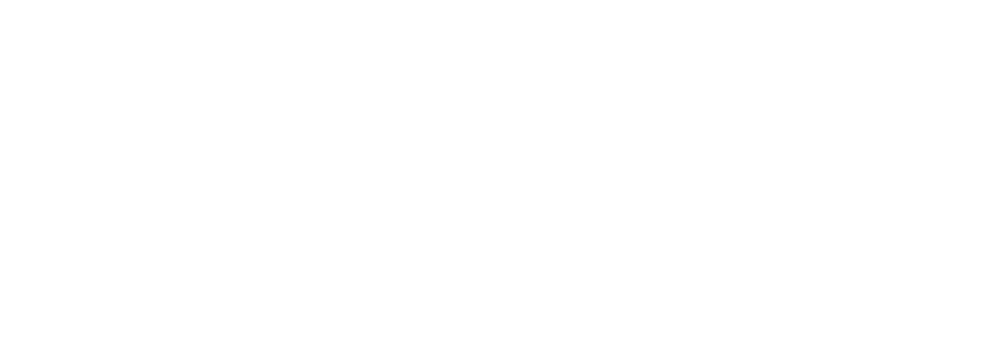 Strategy of Genome Scaffolding
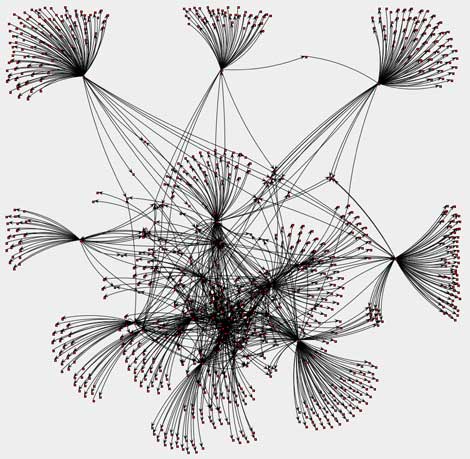 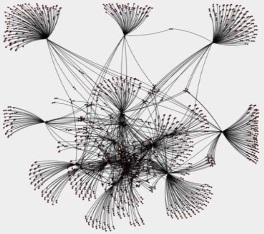 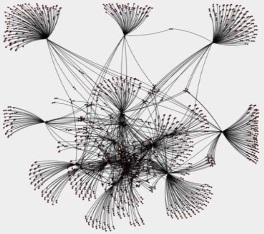 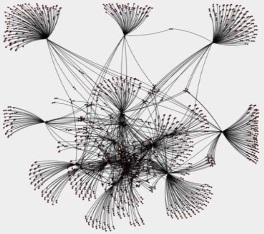 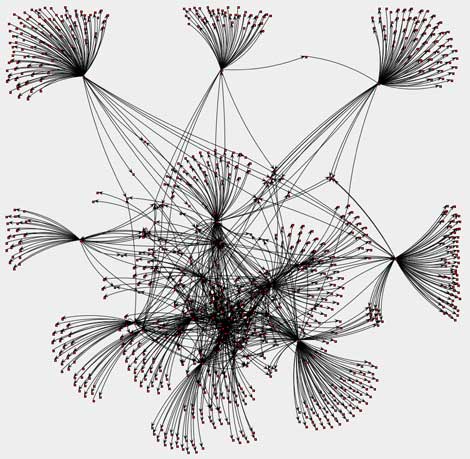 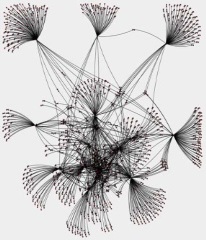 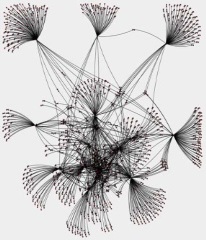 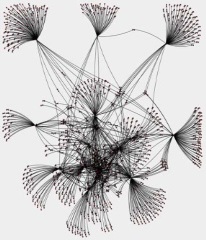 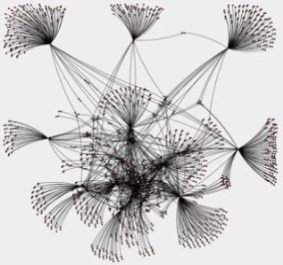 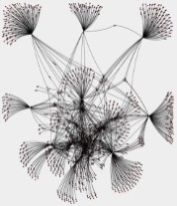 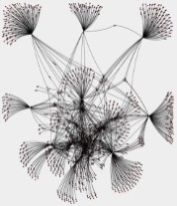 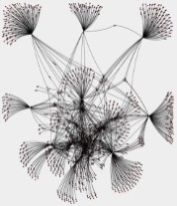 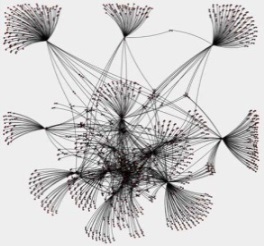 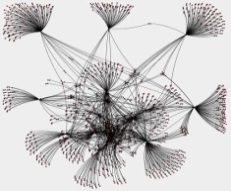 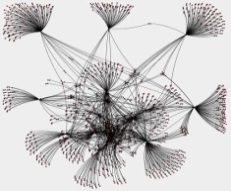 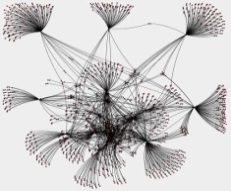 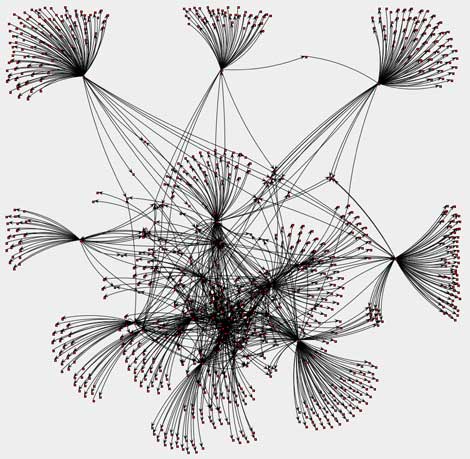 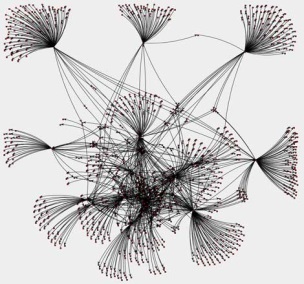 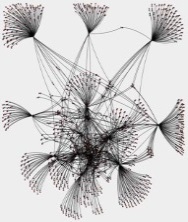 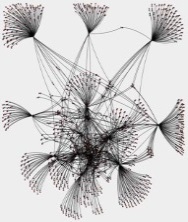 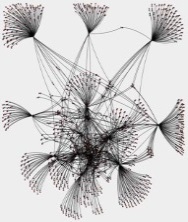 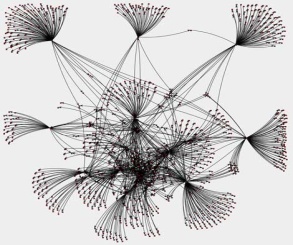 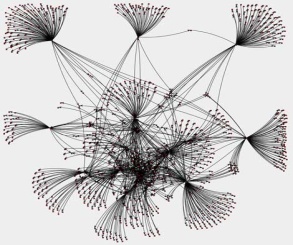 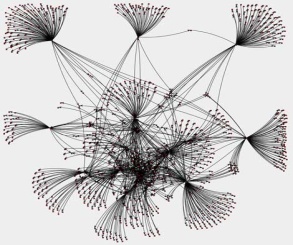 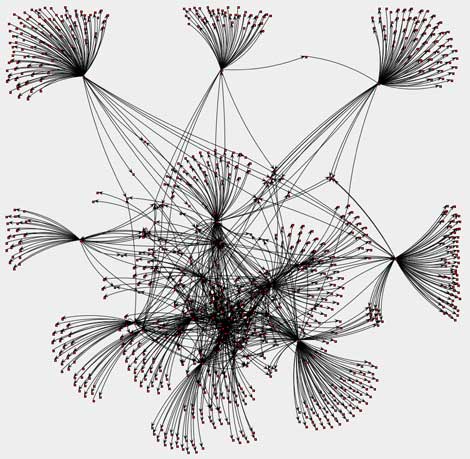 Contigs connected by shared barcodes
Break connections by increasing shared barcodes
Contig Order & Orientation
Assembly Scaffolds
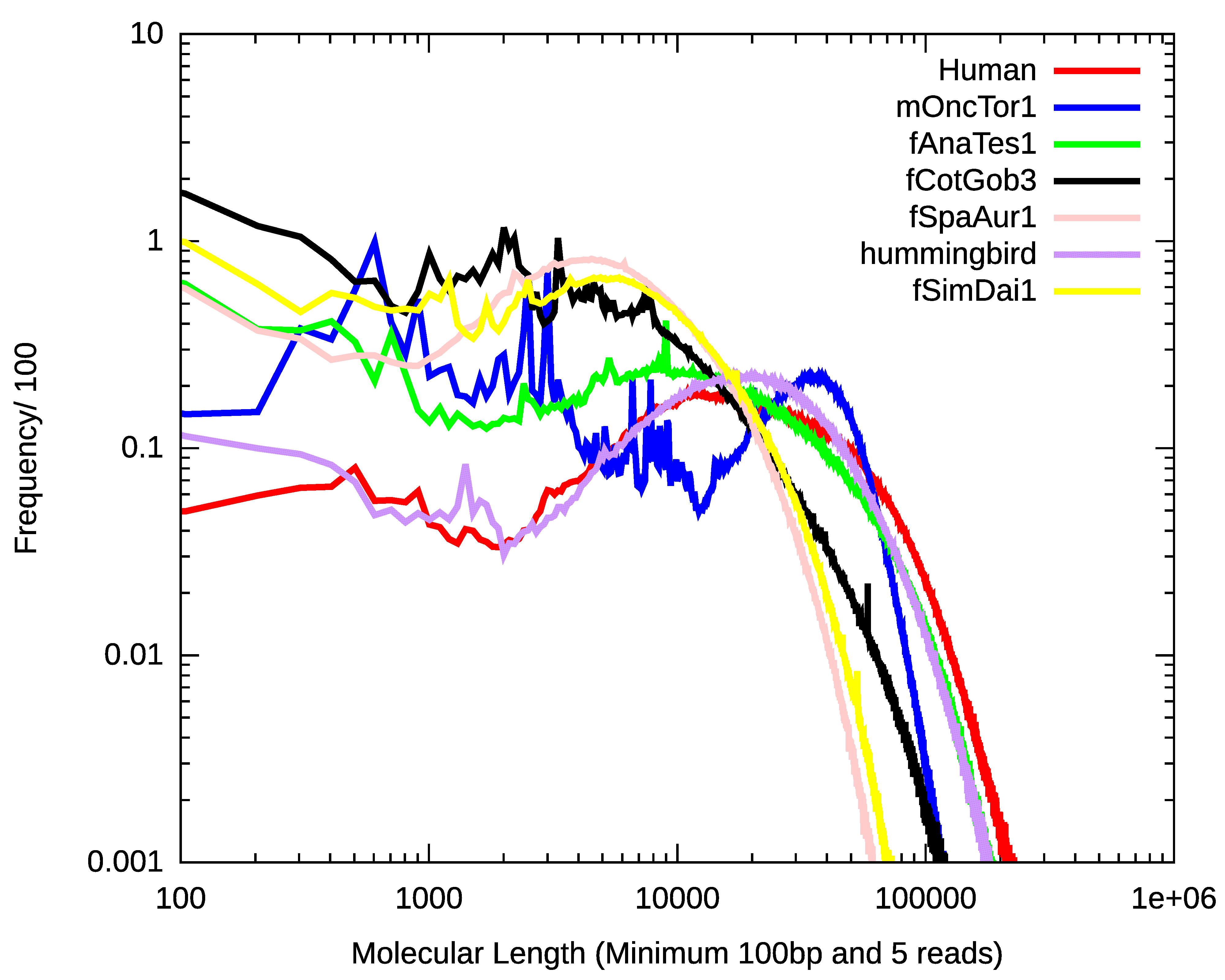 Scaff10X V4.1
Added  Scaff_FilePreProcess 
      (1) Read gzipped files
      (2) Processing barcodes
      (3) Pipe to BWA for alignment 
Input files
      Gzipped fastq files, target assembly
      10CX Longranger bam file
      Previously aligned sam file
Output files
      Scaffolded fasta file
      Scaffold structure file: AGP?
Scaff10X Memory and CPUs
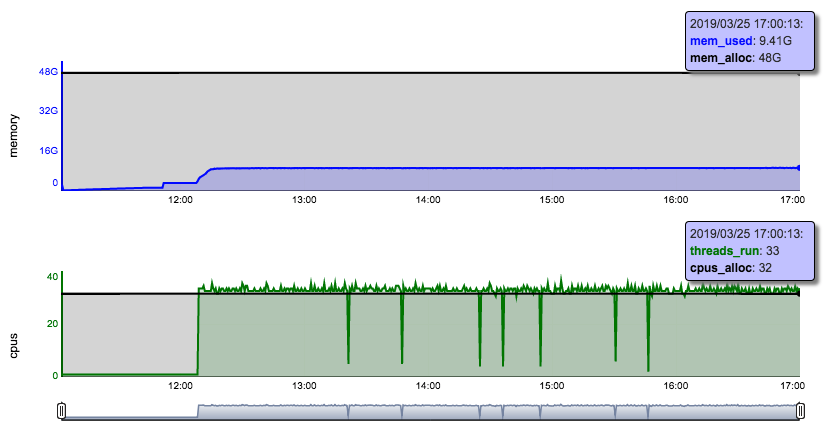 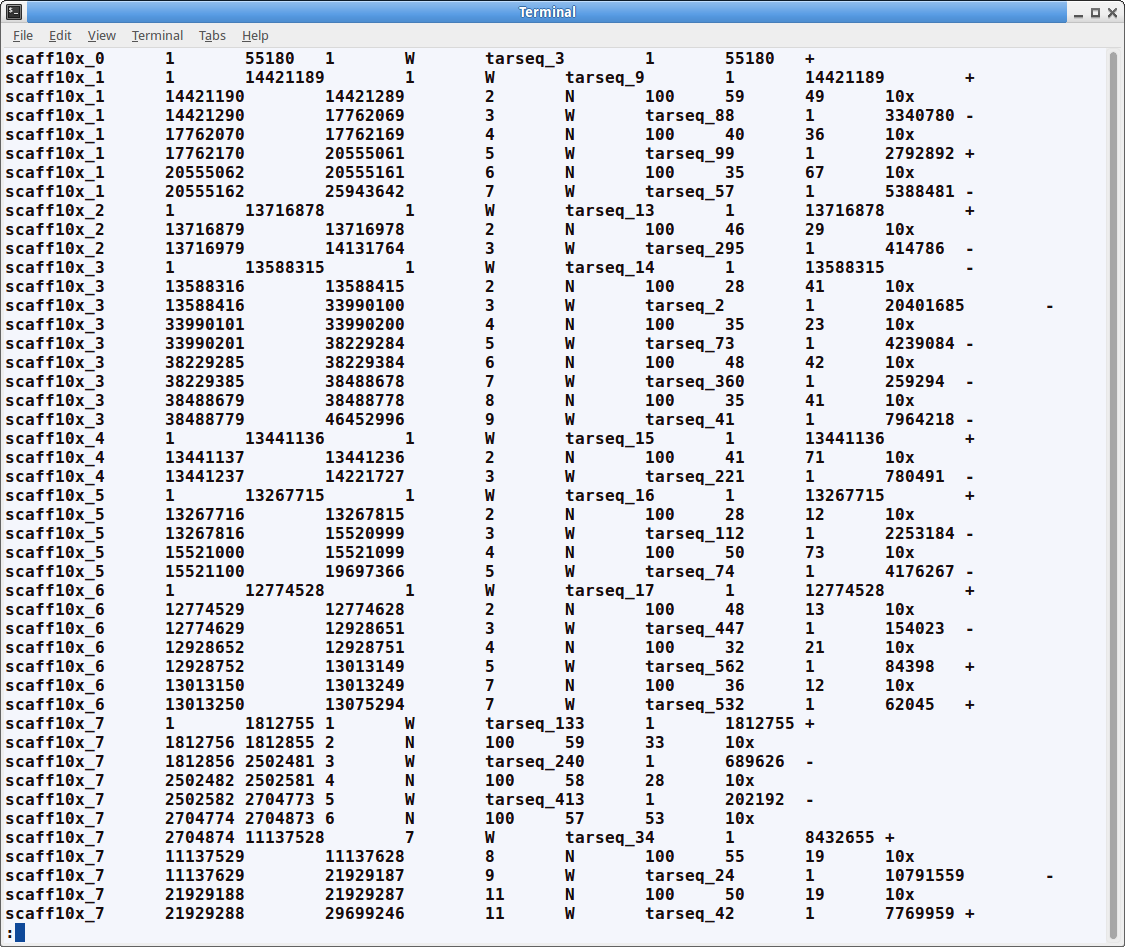 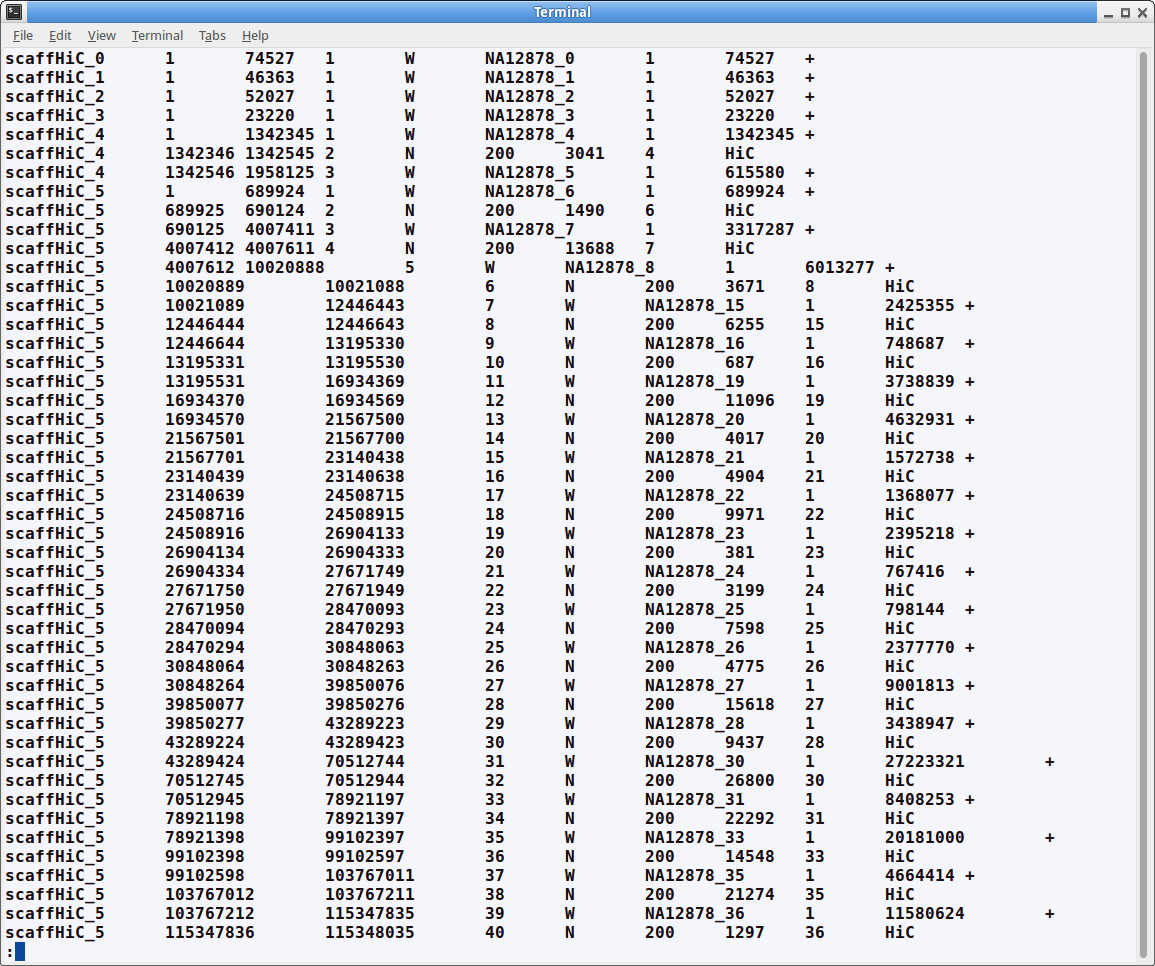